Statistické metody pro vysvětlující otázky
Přiklad výzkumu: vliv abecedního pořadí
Spravedlivé volby poskytují rovnost voličům i kandidátům
Voliči při čtení lístků
Jsou líní a přečtou si a zatrhnou jen několik málo jmen
Jsou nerozhodní a projdou celou listinou a nakonec zaškrtnou ty na konci
Kandidáti na prvních a posledních místech tedy mohou být zvýhodněni
Není problémem, pokud jsou kandidáti řazeni stranami (první kandidáti mají být zvýhodněni)
 problém při abecedním řazení
Příklad slovenských regionálních voleb
Otázky
Jaký vliv má abecední pořadí na počet hlasů, které kandidáti získají?
Lineární regrese
Jaký vliv má abecední pořadí na šanci na zvolení jednotlivých kandidátů?
Logistická regrese
Hypotéza
H1: Vo volbách do VÚC jsou zvýhodnění kandidáti na posty krajských zastupiteľů umístění na zaátku a konci listiny oproti kandidátům prostřed listiny.
Kolik se kde volí zastupitelů?
(v závorkách počet obvodů v kraji)
Základní údaje o kandidátech
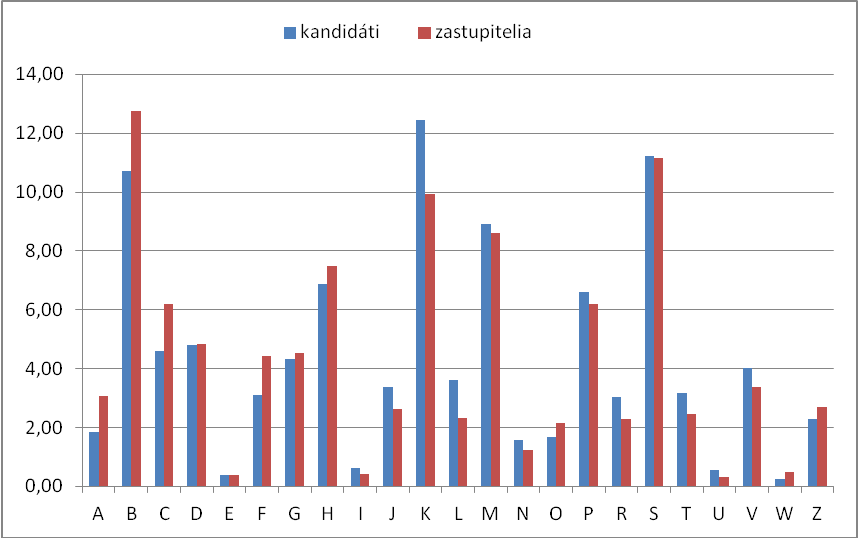 Výsledek lineární regrese: vliv pořadí na zisk hlasů
* p < .05, ** p < .01, *** p < .001.
Co říkají jednotlivá čísla?
Konstanta: kolik hlasů kandidát dostane, pokud jsou hodnoty nezávisle proměnných nulové
Muž ze strany, která není v NR, který neobhajuje mandát a je někde uprostřed listiny má o 96% nižší šanci na zvolení než ostatní kandidáti
Strany v NR SR: je to dummy proměnná (kandidát je nebo není členem), člen strany zastoupené v NR má o , který není členem takové strany (pokud se neliší v ničem dalším)
R2: jak dobře regresní analýza vysvětluje rozdíly mezi kandidáty v zisku hlasů (od 0 do 1), čím vyšší tím lepší
N: počet případů v analýze (aspoň 50 + 10 za každou promnnou)
Hvězdičky: signifikance, zde to není nutné, ale trval na tom oponent
Výsledek logistické regrese: vliv pořadí na zvolení
* p < .05, ** p < .01, *** p < .001.
Co říkají jednotlivá čísla?
Konstanta: jak se liší šance kandidáta na zvolení, pokud jsou hodnoty nezávisle proměnných nulové oproti ostatním kandidátům
Muž ze strany, která není v NR, který neobhajuje mandát a je někde uprostřed listiny by měl dostat 0,42% hlasů
Strany v NR SR: je to dummy proměnná (kandidát je nebo není členem), člen strany zastoupené v NR má 6 vyšší šanci na zvolení než kandidát, který není členem takové strany (pokud se neliší v ničem dalším)
R2: jak dobře regresní analýza vysvětluje rozdíly mezi kandidáty v zisku hlasů (od 0 do 1), čím vyšší tím lepší
N: počet případů v analýze (nesmí zůstat přiliš mnoho prázdných buněk v kontingenční tabulce)
Hvězdičky: signifikance, zde to není nutné, ale trval na tom oponent